Electric and Electronic TechnologyChapter 3 – Capacitance and Inductance
by
Akhtar RazaliFKMakhtar@ump.edu.my
This quiz contributes 2% of the total marks.
QUIZ 3 – equivalent capacitance
QUIZ 3 – Equivalent Capacitance
QUESTION 1:
Go to link as shown in the image source box 
Find the equivalent capacitance as in the figure	 (10 Marks)
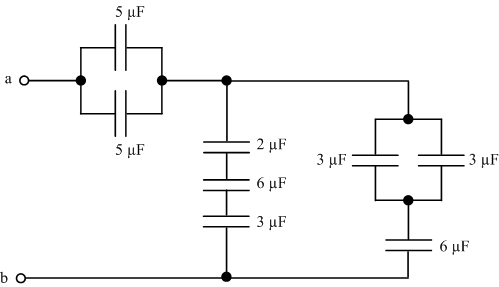 Image source: http://www.rose-hulman.edu/cleo/browse/?path=1/22/253/259/265/99
Akhtar RazaliFKM, UMP.